WELCOME 
TO
MISSION 1000
SSLC EXAMINATION PREPERATION TIPS
ONE STEP TOWARDS SUCCESS
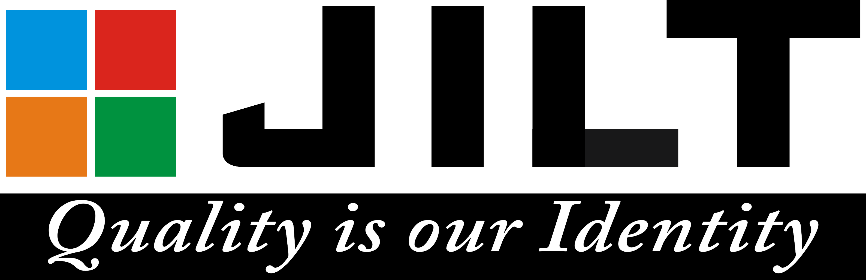 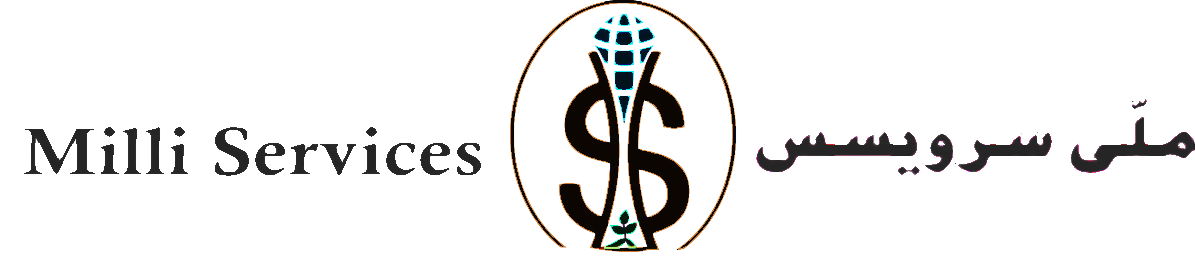 PREPERATION TIP`S
Firstly students need to set realistic target for study.
Make time management for study.
Do not plan for study whole day or night.
Students need to stop panicking(afraid from exam.)
Starting from zero or basic
Take rest properly or sleep well in exam time.
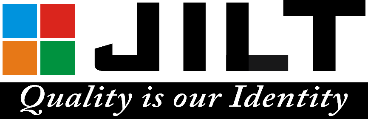 AVOID LAST MINUTE PREPARATION IN LAST MINUTE OF EXAM
BE CARE FULL WITH YOUR WEAKER SUBJECTS
SOLVE AT LEAST 5 TEST PAPERS
ALWAYS FEEL FRESH DURING STUDY TIME. SO   AVOID WHOLE NIGHT STUDY PLAN.
FEEL FRESH AND ENERGETIC IN EXAM TIME    SO EAT WELL AND SLEEP WELL. TRY TO AVOIDOILY FOOD IN EXAM.
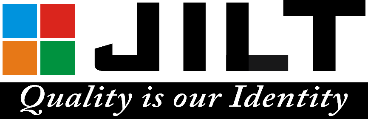 First read the question paper with a cool mind and become familiar with each and every question. 
Use the first 10 min to think about the root answer of every question. 
Make a strategy about which questions will you     attempt first. 
5 marks question needs long answer but 1 or 2 marks question needs shot answer and draw diagrams wherever required.
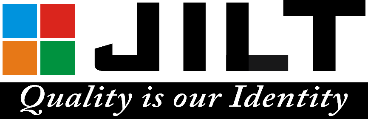 You have to improve your handwriting because handwriting  is the first impression of your answer sheet.
Underline the important phrases in your answer sheet and make box on your answers in the case of Mathematics.
Don`t be in a hurry to leave exam hall after you finish           writing your paper.
First review all the answers again and find out those silly mistakes which could cost you big marks and resolve them           immediately.
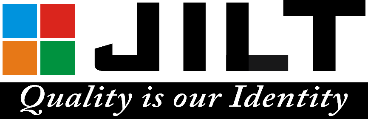 Solve Questions:
                        Last ten years’ papers question will help you to get in touch so practice from them. Take help from teachers and   seniors, as needed
Keep Separate Note Book for Every Subject: 
Write down the important notes and formulae that you come across during    your  studies.
This will help before the exams as you can just grab the subject notebook and revise the portions you want.
Highlight important points: Highlight important points and   formulae on textbooks and reference books to locate them easily. Revise     the points as and when you get time.
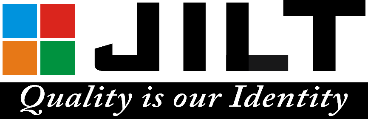 Plan your studies:
                      Chalk out a time table for board exam preparation and allocate sample       time for each subject. Choose the time that you think is best for study. It can be early in  the morning. Select a study space that you feel is most suitable and convenient.
Keep fit: 
                Eat healthy and take ample rest. Make sure you are also spending some time playing and re-energizing yourself.
Don’ts for Exam Preparation:
Avoid mobile phone and wandering
Don’t spend your time in watching T.V.
Don’t fight any one just before the exams. It might hurt you a lot
Don’t eat much during study hours.
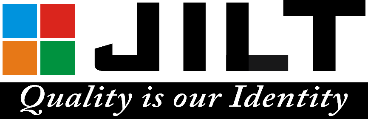 On Your Exam Day
Reach the examination hall a little earlier. Ensure that you have the important documents such as admit card, pen, pencil, etc., with you. Locate your seat and settle down comfortably, keeping everything in place.

Read the questions carefully, as any silly mistake of understanding the question can be damaging.

After you get the question paper, spend five minutes to glance through it. It is better   to solve those questions that you are more confident with, instead of wasting time with the difficult ones.

Do not waste time if you get stuck with a question. Move forward with the others. Once the easier and moderate ones are done with, attempt the relatively tougher ones if you have the time.

Revise the paper carefully, provided time permits.
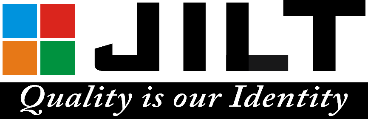 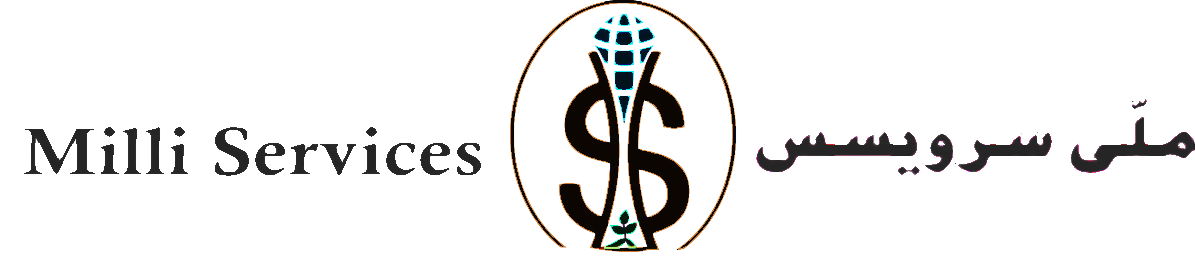 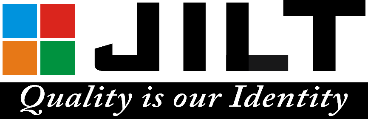 Thanks You
www.jilt.in
huzaifa@hellogulbarga.com
9449622544

Mr.HABEEBUDDIN HUZAIFA
CELL : 8792861903